Using theater to introduce QM
Today’s presenters
Lauren Easterling, 
Center for Teaching and Learning, Indiana University-Purdue University Indianapolis

Renee Petrina,
Institute for Learning and Teaching Excellence,
Indiana University Southeast
INDIANA UNIVERSITY
1
What is your role with QM on your campus?
INDIANA UNIVERSITY
2
Skit discussion questions
Are there any “pivots” in the conversation?
How is QM presented? Key words or concepts? 
What are the faculty member’s needs?
Is this the best fit for those needs? Why or why not?

DO listen for tone and content.DO NOT watch for body language – we are not pros.
INDIANA UNIVERSITY
3
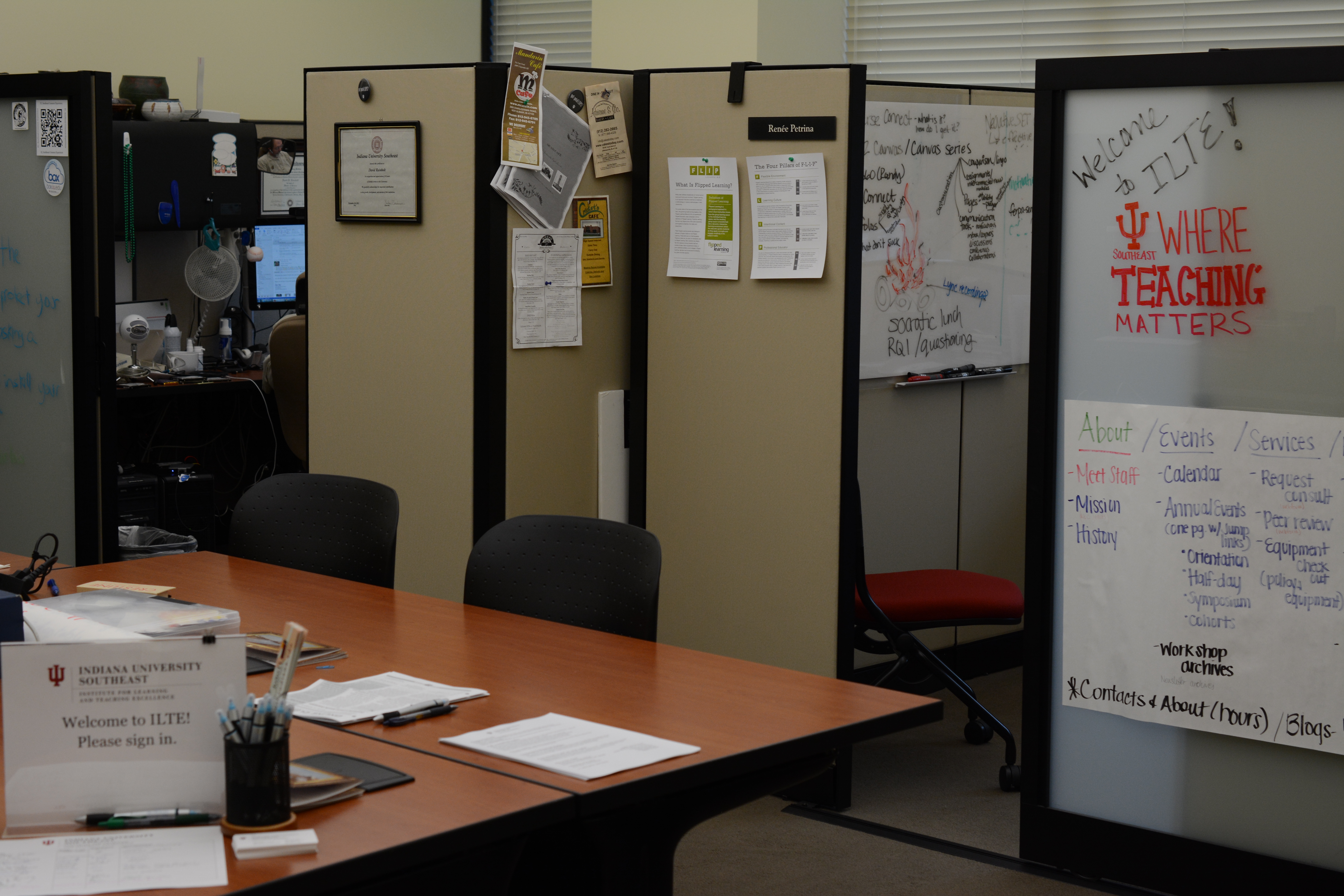 Insert skit background image here
INDIANA UNIVERSITY
4
Skit debrief
Are there any “pivots” in the conversation?
How is QM presented? Key words or concepts? 
What are the faculty member’s needs?
Is this the best fit for those needs? Why or why not?
INDIANA UNIVERSITY
5
The making of a QM skit
Multi-campus, train-the-trainer
QM was very new to us
Characters inspired by real life
Checked script with higher-ups
Apply QM to real job situation
Debrief is essential
INDIANA UNIVERSITY
6
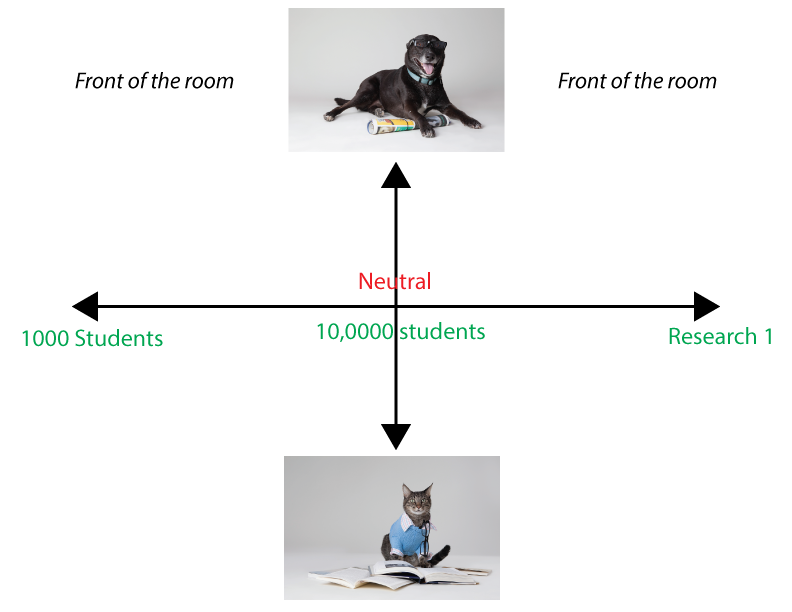 INDIANA UNIVERSITY
7
Group activity questions
Briefly share your work situation
Strengths of the script?
How might you adapt the script?
Strengths of the debrief?
How might you adapt the debrief?
INDIANA UNIVERSITY
8
Contact your presenters
Renee Petrina
rpetrina@ius.edu
@Skill2Teach

Lauren Easterling
easterli@iupui.edu
@LEasterl76
INDIANA UNIVERSITY
9